Lesson 2
Mitosis
We all started from a single cell that was formed when our mother’s sex cell (egg/ovum) combined with our father’s sex cell (sperm/spermatozoa). That one cell has then multiplied trillions of times to make the person you are today.
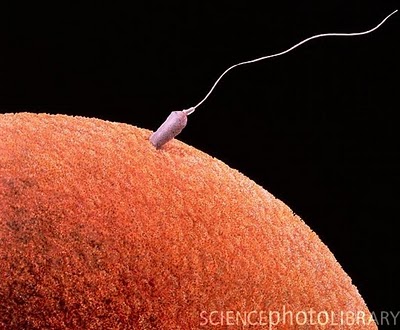 Each of those cells carries the exact same DNA.
Cells in our body multiply through a process called mitosis. There are many different steps in mitosis, we need to know the six main steps.
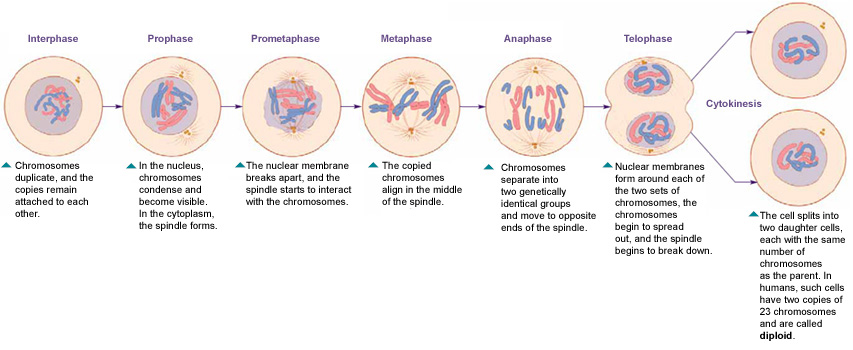 Phase 1: Interphase
Chromosomes are copied. The DNA found inside the nucleus is copied so the cell will contain two sets of identical DNA (information needed to build a person)
Phase 1: Interphase
Chromosomes are copied. The DNA found inside the nucleus is copied so the cell will contain two sets of identical DNA (information needed to build a person)
Phase 1: Interphase
Chromosomes are copied. The DNA found inside the nucleus is copied so the cell will contain two sets of identical DNA (information needed to build a person)
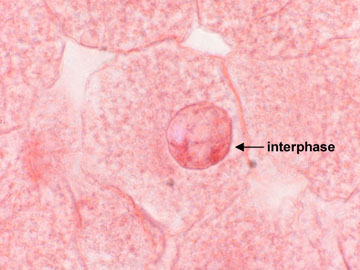 Phase 1: Interphase
Diagram:
Phase 2: Prophase
The wall that separates the nucleus from the rest of the cell begins to break down. Centrioles move to opposite ends of the cell and start forming spindles.
Phase 2: Prophase
The wall that separates the nucleus form the rest of the cell begins to break down. Centrioles move to opposite ends of the cell and start forming spindles.
Phase 2: Prophase
The wall that separates the nucleus form the rest of the cell begins to break down. Centrioles move to opposite ends of the cell and start forming spindles.
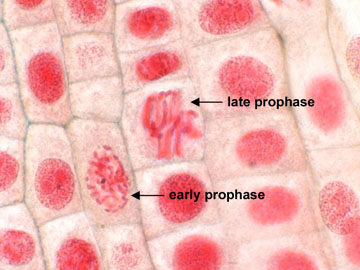 Phase 2: Prophase
Diagram:
Phase 3: Metaphase
The spindles connect to the chromosomes. The chromosomes are then lined up in the middle of the cell.
Phase 3: Metaphase
The spindles connect to the chromosomes. The chromosomes are then lined up in the middle of the cell.
Phase 3: Metaphase
The spindles connect to the chromosomes. The chromosomes are then lined up in the middle of the cell.
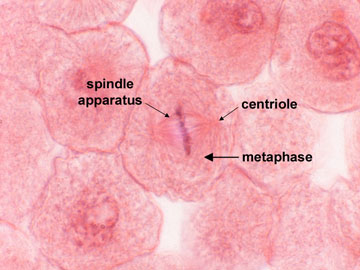 Phase 3: Metaphase
Diagram:
Phase 4: Anaphase
The DNA is separated. The centrioles pull the DNA and its copy apart, directing it to opposite sides of the cell by the centriole’s spindles.
Phase 4: Anaphase
The DNA is separated. The centrioles pull the DNA and its copy apart, directing it to opposite sides of the cell by the centriole’s spindles.
Phase 4: Anaphase
The DNA is separated. The centrioles pull the DNA and its copy apart, directing it to opposite sides of the cell by the centriole’s spindles.
Phase 4: Anaphase
The DNA is separated. The centrioles pull the DNA and its copy apart, directing it to opposite sides of the cell by the centriole’s spindles.
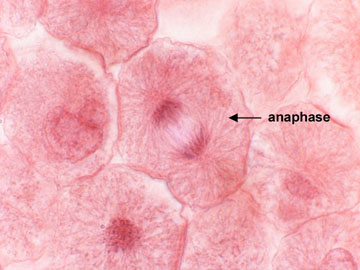 Phase 4: Anaphase
Diagram:
Phase 5: Telophase
Nuclear membrane begins to form (nuclear membrane is a wall that will separate the nucleus from the rest of the cell)
*In this diagram, the 6th stage can already been seen; cytokinesis (separation into two individual cells)
Phase 5: Telophase
Nuclear membrane begins to form (nuclear membrane is a wall that will separate the nucleus from the rest of the cell)
*In this diagram, the 6th stage can already been seen; cytokinesis (separation into two individual cells)
Phase 5: Telophase
Nuclear membrane begins to form (nuclear membrane is a wall that will separate the nucleus from the rest of the cell)
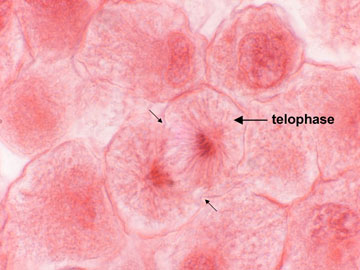 *In this diagram, the 6th stage can already been seen; cytokinesis (separation into two individual cells)
Phase 5: Telophase
Diagram
Phase 6: Cytokinesis
The cell will separate into two cells, each with a nucleus which contains identical DNA
Phase 6: Cytokinesis
The cell will separate into two cells, each with a nucleus which contains identical DNA.
Phase 6: Cytokinesis
The cell will separate into two cells, each with a nucleus which contains identical DNA.
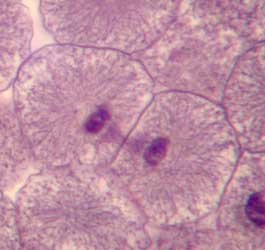 Phase 6: Cytokinesis
Diagram:
Assignment
There will be a quiz tomorrow, 
you must be able to;

give the name of each phase
know the order of the phases
know what happens in each phase

The next slide will help you develop a strategy to remember the 6 stages of mitosis.
I 
Prefer 
My 
Awesome 
Team 
Cincinnati
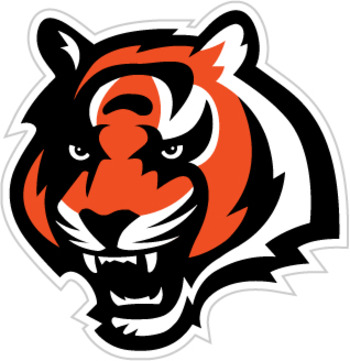 Interphase
Prophase 
Metaphase
Anaphase
Telophase 
Cytokinesis
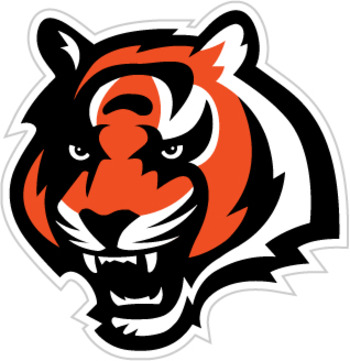 Assignment
Come up with your own saying to help you remember the stages in order…or use mine.

Spend the rest of the period studying in pairs.

Practice writing all the names in order on a piece of paper without prompting.

Once that becomes easy, start quizzing one another on what happens in each stage.

Study tonight and make sure to get to class before the bell and review before the quiz.
fin